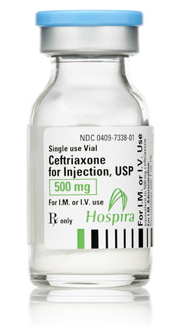 Antibiotics in Action(Hint: the answer is almost always ceftriaxone…)
Alyssa Castillo, MD
Division of Infectious Diseases
University of Washington
Disclosures
No financial disclosures
Specifically: No financial relationship with the manufacturers of ceftriaxone!
Learning Objectives
To give you tools to strategically select antibiotics for the “BIG 3” infections: pneumonia, UTI, and cellulitis 
To “flip the narrative” – and focus on the most frequently utilized antibiotics and their spectrum (rather than review them all) 

Today we will NOT discuss: 
Antibiotic mechanism of action
Drug dosing 
Duration of therapy
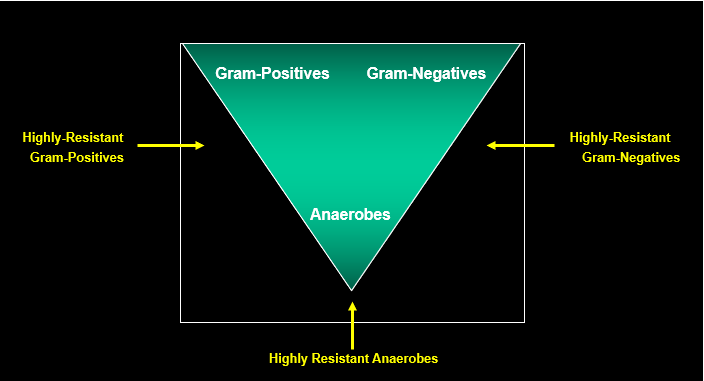 Slide credit: Drs David Spach and Paul Pottinger
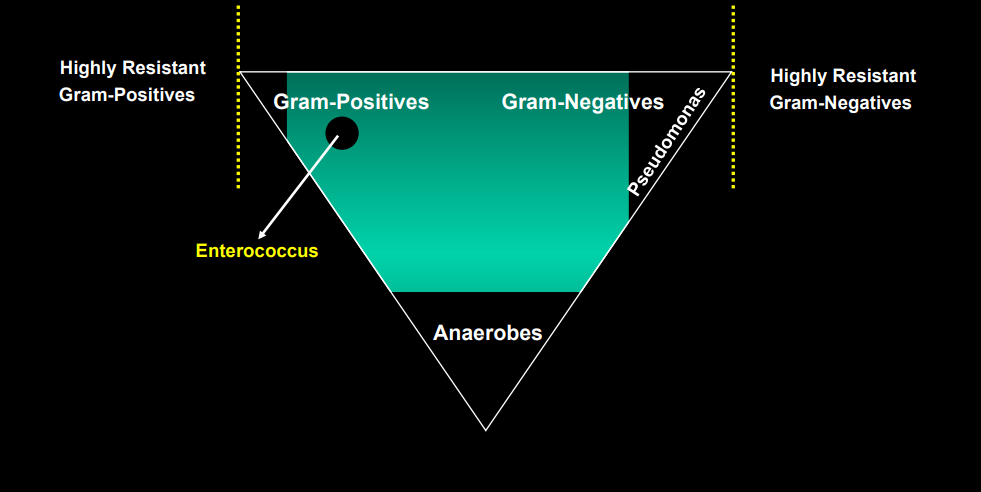 Ceftriaxone
Slide credit: Drs David Spach and Paul Pottinger
Case 1: Pneumonia
Case 1: Pneumonia
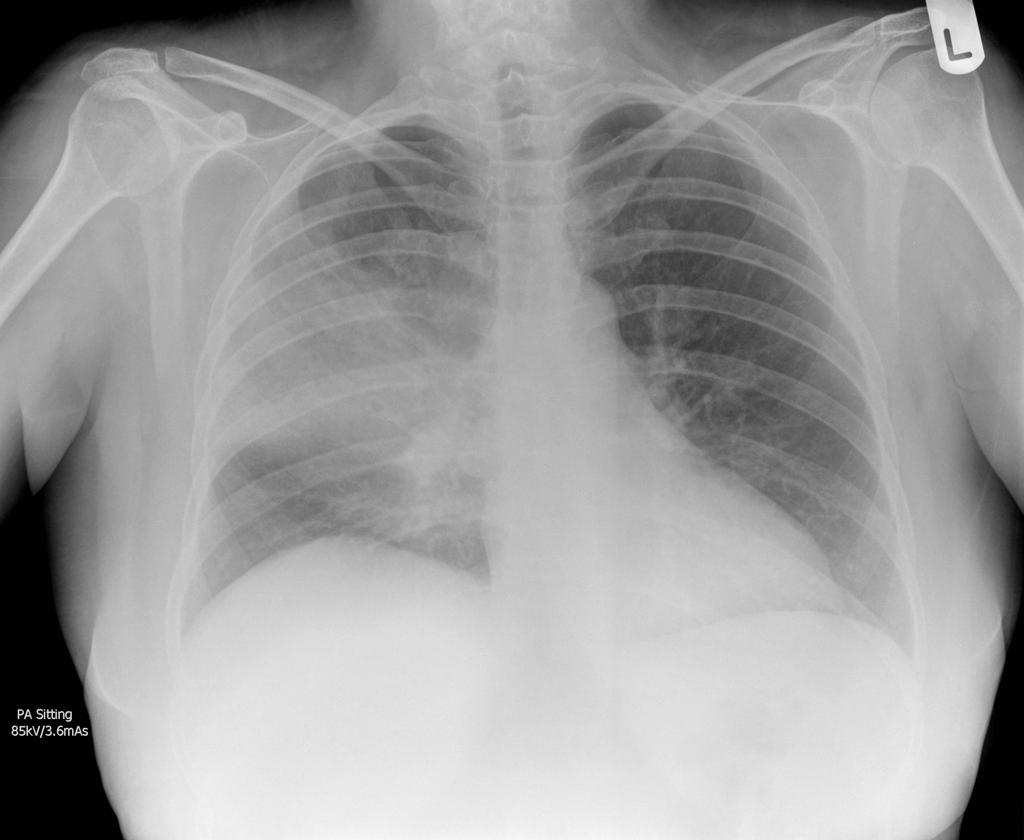 A 55-year-old patient presents to the ED with fevers, chills, cough, and purulent sputum. 

A chest XR shows a lobar consolidation.
Case 1: Pneumonia
Audience Response Question

You start IV ceftriaxone + which additional antibiotic? 

Vancomycin
Azithromycin
Trimethoprim-sulfamethoxazole (Bactrim)
A 55-year-old patient presents to the ED with fevers, chills, cough, and purulent sputum. 

A chest XR shows a lobar consolidation.

They are diagnosed with community-acquired pneumonia, and admission is planned.
Case 1: Pneumonia
Audience Response Question

You start IV ceftriaxone + which additional antibiotic? 

Vancomycin
Azithromycin
Trimethoprim-sulfamethoxazole (Bactrim)
A 55-year-old patient presents to the ED with fevers, chills, cough, and purulent sputum. 

A chest XR shows a lobar consolidation.

They are diagnosed with community-acquired pneumonia, and admission is planned.
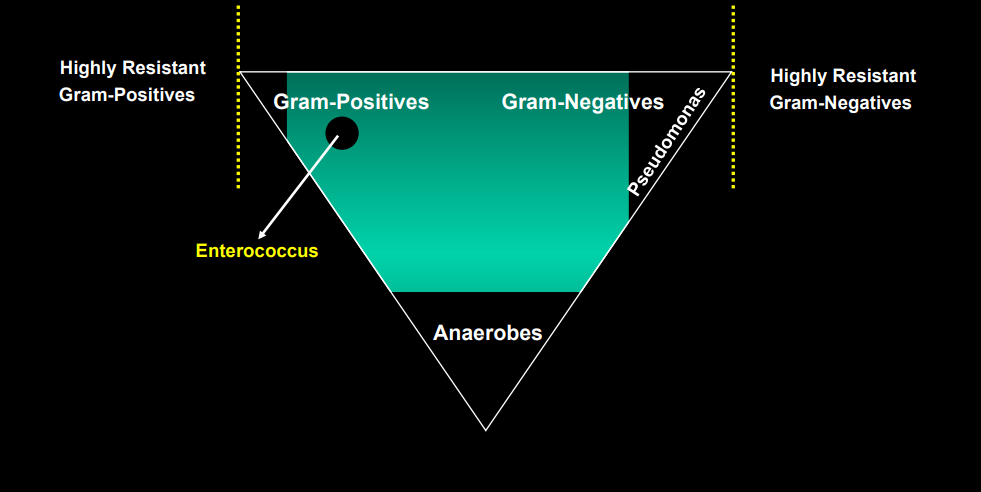 Covers relevant GNRs: 
-H influenzae
-M catarrhalis
Good strep !
Ceftriaxone
Slide credit: Drs David Spach and Paul Pottinger
Azithromycin
In pneumonia: 
Cornerstone of therapy for “atypical organisms”
Mycoplasma pneumoniae 
Legionella pneumophila
Chlamydophila pneumoniae
Active against some Strep pneumoniae
Active against many Gram(+) and Gram(-) organisms
HOWEVER, use is limited because resistance is on the rise
Case 1: Pneumonia
For Community-Acquired Pneumonia (CAP), use ceftriaxone + azithromycin.
Case 1b: Pneumonia
Audience Response Question

What antibiotic would you recommend? 

Azithromycin
Amoxicillin-clavulanate (Augmentin) + azithromycin 
Trimethoprim-sulfamethoxazole (Bactrim)  
Cephalexin
A 55-year-old patient with COPD presents to their primary care physician with fevers, chills, cough, and purulent sputum. 

A chest XR shows a lobar consolidation.

They are diagnosed with community-acquired pneumonia. Outpatient treatment is planned.
Case 1b: Pneumonia
Audience Response Question

What antibiotic would you recommend? 

Azithromycin
Amoxicillin-clavulanate (Augmentin) + azithromycin
Trimethoprim-sulfamethoxazole (Bactrim)  
Cephalexin
A 55-year-old patient with COPD presents to their primary care physician with fevers, chills, cough, and purulent sputum. 

A chest XR shows a lobar consolidation.

They are diagnosed with community-acquired pneumonia. Outpatient treatment is planned.
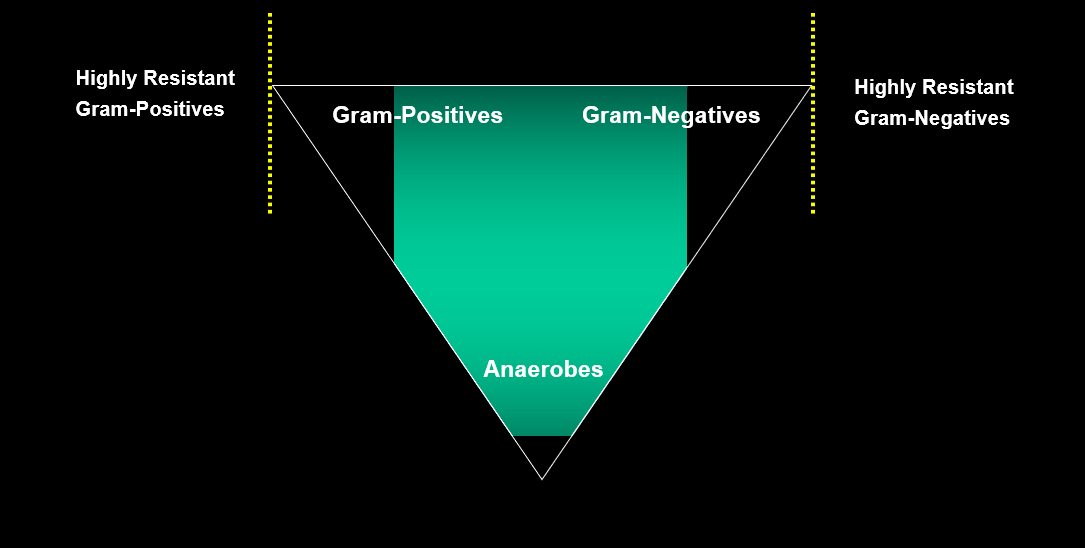 Good strep !
Covers relevant GNRs: 
-H influenzae
-M catarrhalis
Also covers anaerobes – a good choice if high suspicion for aspiration
Amoxicillin-clavulanate (i.e. Augmentin)
Slide credit: Drs David Spach and Paul Pottinger
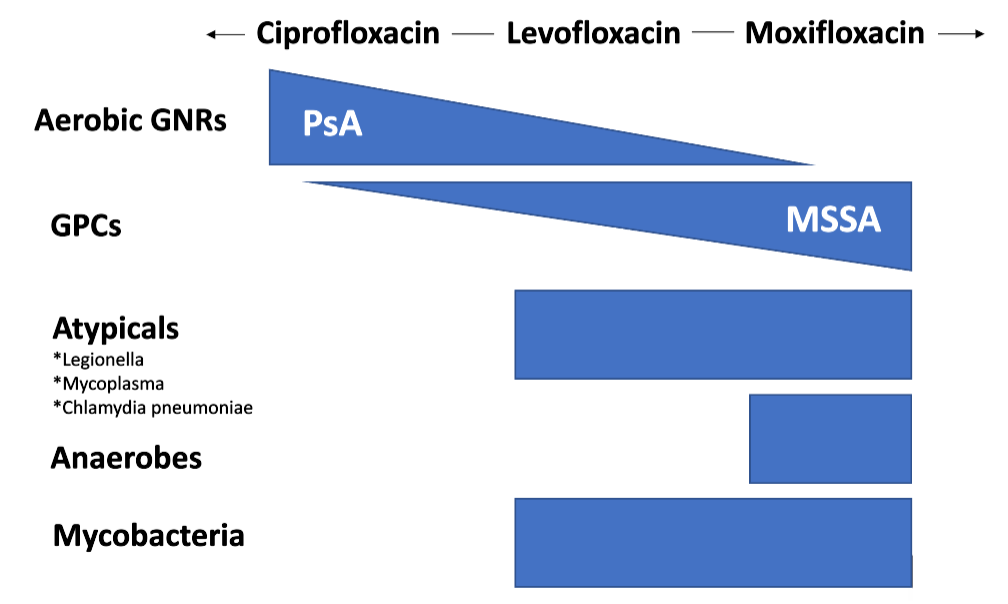 RESPIRATORY FLUOROQUINOLONES
Case 1: Pneumonia
For inpatient Community-Acquired Pneumonia (CAP), use ceftriaxone + azithromycin.
For outpatient Community-Acquired Pneumonia (CAP) in pts with comorbidities, use amoxicillin-clavulanate + azithro. Alternate: respiratory fluoroquinolone (levofloxacin or moxifloxacin)
Case 1c: Pneumonia
Audience Response Question

What antibiotic(s) would you start? 

Ceftriaxone
Cefepime
Vancomycin
Ceftriaxone + Vancomycin
Cefepime + Vancomycin
A 55-year-old patient is hospitalized for chest pain due to an NSTEMI. 7d after admission, they develop fevers, chills, cough, and purulent sputum. A chest XR shows a lobar consolidation.

They are diagnosed with hospital-acquired pneumonia.
Case 1c: Pneumonia
Audience Response Question

What antibiotic(s) would you start? 

Ceftriaxone
Cefepime
Vancomycin
Ceftriaxone + Vancomycin
Cefepime + Vancomycin
A 55-year-old patient is hospitalized for chest pain due to an NSTEMI. 7d after admission, they develop fevers, chills, cough, and purulent sputum. A chest XR shows a lobar consolidation.

They are diagnosed with hospital-acquired pneumonia.
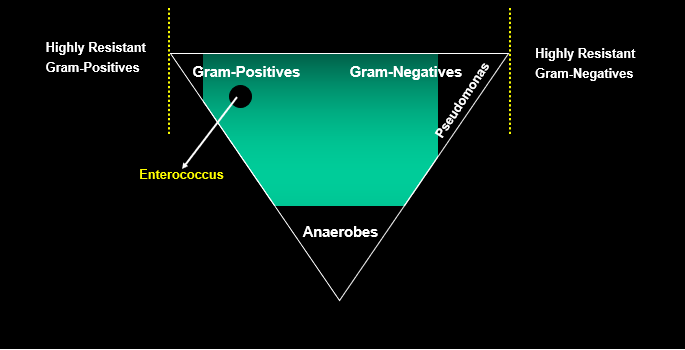 What pneumonia pathogens does ceftriaxone miss? 

Pseudomonas aeruginosa
Resistant GNRs
MRSA
Ceftriaxone
Slide credit: Drs David Spach and Paul Pottinger
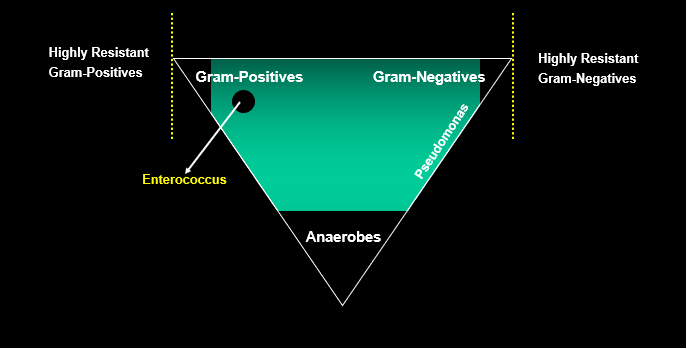 Improved Gram-negative coverage (including Pseudomonas!)
Cefepime
Slide credit: Drs David Spach and Paul Pottinger
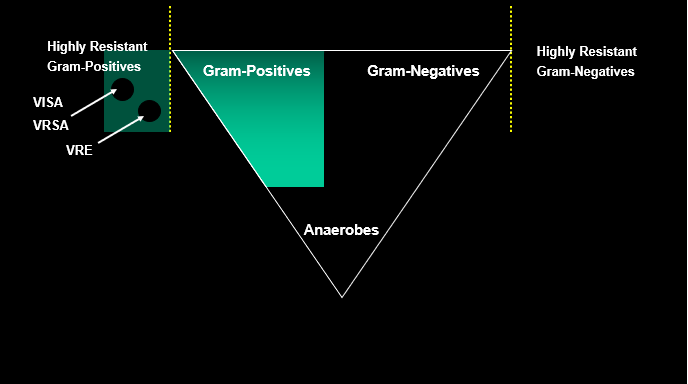 MRSA coverage!
Vancomycin
Slide credit: Drs David Spach and Paul Pottinger
Case 1: Pneumonia
For inpatient Community-Acquired Pneumonia (CAP), use ceftriaxone + azithromycin.
For outpatient Community-Acquired Pneumonia (CAP) in pts with comorbidities, use amoxicillin-clavulanate + azithro. Alternate: respiratory fluoroquinolone (levofloxacin or moxifloxacin)
For Hospital-Acquired Pneumonia (HAP), use cefepime + vancomycin. Goal: To additionally cover MRSA, Pseudomonas, more GNRs
Case 2: Urinary Tract Infection (UTI)
Case 2a: UTI
Audience Response Question

What antibiotic would you start? 

Ceftriaxone
Cefepime
Vancomycin
Levofloxacin
A 35-year-old cisgender woman with no PMH presents to the ED with fevers, chills, flank pain, and dysuria. 
A urinalysis is positive, and a urine culture is pending.

She is diagnosed with pyelonephritis, and admission is planned.
Case 2a: UTI
Audience Response Question

What antibiotic would you start? 

Ceftriaxone
Cefepime
Vancomycin
Levofloxacin
A 35-year-old cisgender woman with no PMH presents to the ED with fevers, chills, flank pain, and dysuria. 
A urinalysis is positive, and a urine culture is pending.

She is diagnosed with pyelonephritis, and admission is planned.
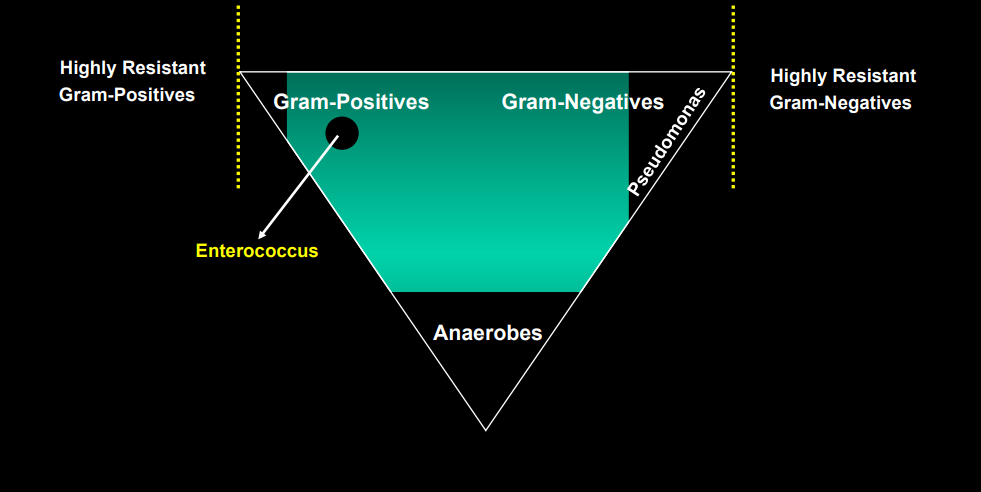 What UTI pathogens does ceftriaxone cover? 
Uropathogenic E coli (~75%!) 
Klebsiella (6%)
Proteus (6%)
Staph saprophyticus (6%)
Group B strep (3%)
Ceftriaxone
Slide credit: Drs David Spach and Paul Pottinger
Case 2: Urinary Tract Infection (UTI)
For inpatient UTI in a patient without risk factors for resistance*, use ceftriaxone. *Risk factors: recent urologic procedure, history of MDRO, etc.
Case 2b: UTI
Audience Response Question

What antibiotic would you send to her pharmacy? 

Ceftriaxone
Ciprofloxacin
Amoxicillin
A 35-year-old cisgender woman presents to her primary care physician (PCP) with fevers, chills, flank pain, and dysuria. 
A urinalysis is positive, and a urine culture is pending.

She is diagnosed with pyelonephritis, and of course you give a dose of ceftriaxone in the office. Discharge to home is planned.
Case 2b: UTI
Audience Response Question

What antibiotic would you send to her pharmacy? 

Ceftriaxone
Ciprofloxacin
Amoxicillin
A 35-year-old cisgender woman presents to her primary care physician (PCP) with fevers, chills, flank pain, and dysuria. 
A urinalysis is positive, and a urine culture is pending.

She is diagnosed with pyelonephritis, and of course you give a dose of ceftriaxone in the office. Discharge to home is planned.
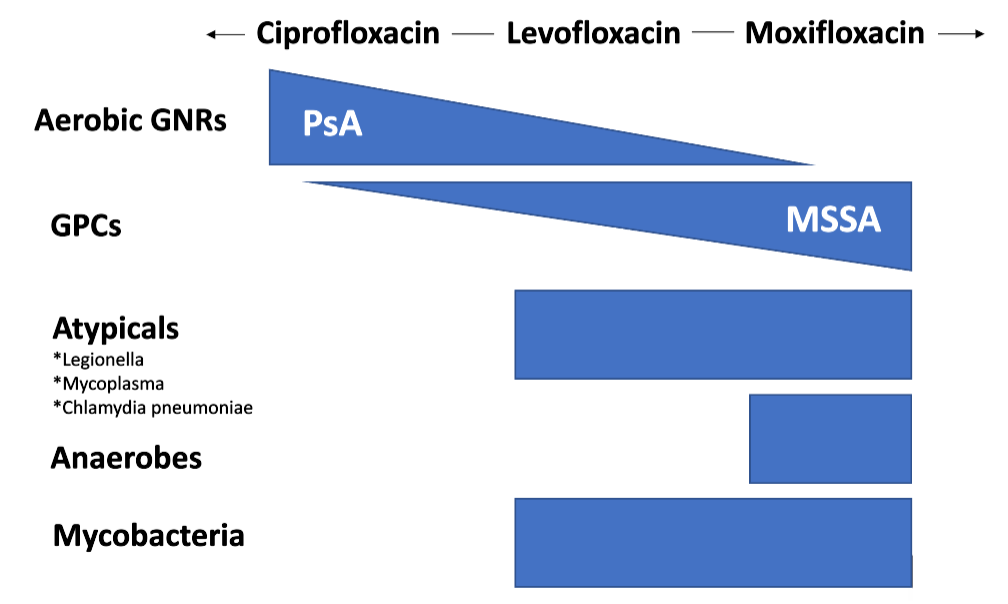 Additional benefits of FQ: 
High bioavailability 
Excellent renal penetration 
Can be safely used in bacteremia (PO)
Case 2: Urinary Tract Infection (UTI)
For inpatient pyelonephritis in a patient without risk factors for resistance*, use ceftriaxone. *Risk factors: recent urologic procedure, history of MDRO, etc.
For outpatient pyelonephritis, use ciprofloxacin or levofloxacin. Excellent bioavailability and kidney penetration
Case 2c: UTI
Audience Response Question

What antibiotic would you start? 

Ceftriaxone
Levofloxacin
Doxycycline
Nitrofurantoin
A 35-year-old cisgender woman presents to her primary care physician (PCP) with urinary frequency, urgency, dysuria, and suprapubic pain. 
A urinalysis is positive, and a urine culture is pending.

She is diagnosed with cystitis.
Case 2c: UTI
Audience Response Question

What antibiotic would you start? 

Ceftriaxone
Levofloxacin
Doxycycline
Nitrofurantoin
A 35-year-old cisgender woman presents to her primary care physician (PCP) with urinary frequency, urgency, dysuria, and suprapubic pain. 
A urinalysis is positive, and a urine culture is pending.

She is diagnosed with cystitis.
Empiric Cystitis Treatment: 3 Options
Nitrofurantoin 
Caution with use in elderly or GFR < 30
CAUTION IN UPPER TRACT DISEASE – Does not penetrate kidneys 
Fosfomycin 
Expensive!
Typically not used for upper tract disease (though data here is evolving!)
TMP/SMX
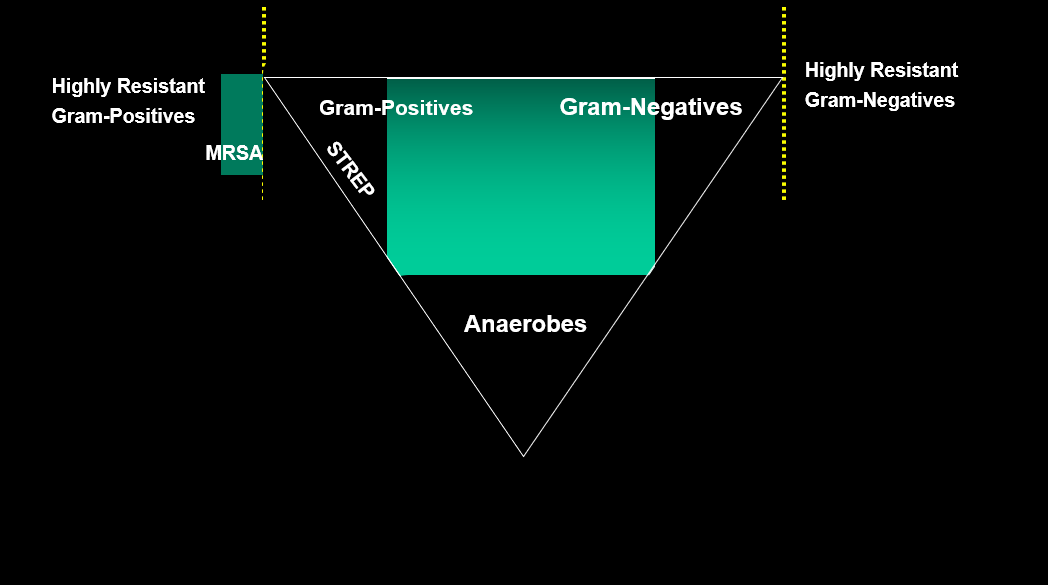 Keep in mind the common UTI pathogens: 
Uropathogenic E coli (~75%!) 
Klebsiella (6%)
Proteus (6%)
Staph saprophyticus (6%)
Group B strep (3%)
Trimethoprim-Sulfamethoxazole(i.e. “Bactrim” or “TMP-SMX”)
Slide credit: Drs David Spach and Paul Pottinger
Empiric Cystitis Treatment: 3 Options
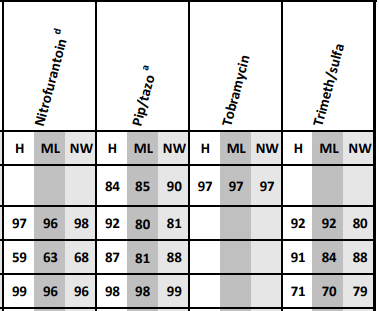 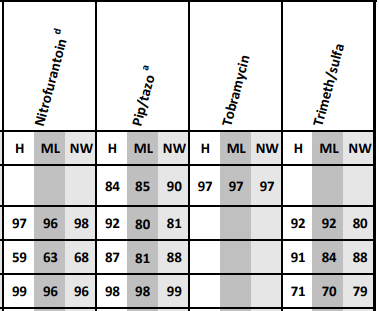 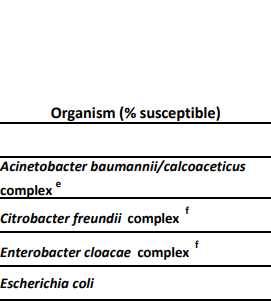 Nitrofurantoin 
Caution in the elderly or GFR < 30
CAUTION IN UPPER TRACT DISEASE – Does not penetrate kidneys 
Fosfomycin 
Expensive!
Typically not used for upper tract disease (though data here is evolving!)
TMP/SMX 
CAUTION with resistance >20%
Empiric Cystitis Treatment: 3 Options
Audience Response Question

Cipro isn’t on the list! Why do you think that is? 

Too much resistance
Too expensive
Too many side effects
Nitrofurantoin 
Caution in elderly or GFR < 30
CAUTION IN UPPER TRACT DISEASE – Does not penetrate kidneys 
Fosfomycin 
Expensive!
Typically not used for upper tract disease (though data here is evolving!)
TMP/SMX 
CAUTION with resistance >20%
Empiric Cystitis Treatment: 3 Options
Audience Response Question

Cipro isn’t on the list! Why do you think that is? 

Too much resistance
Too expensive
Too many side effects
Nitrofurantoin 
Caution in elderly or GFR < 30
CAUTION IN UPPER TRACT DISEASE – Does not penetrate kidneys 
Fosfomycin 
Expensive!
Typically not used for upper tract disease (though data here is evolving!)
TMP/SMX 
CAUTION with resistance >20%
Case 2: Urinary Tract Infection (UTI)
For inpatient pyelonephritis in a patient without risk factors for resistance*, use ceftriaxone. *Risk factors: recent urologic procedure, history of MDRO,  etc.
For outpatient pyelonephritis, use ciprofloxacin or levofloxacin. Excellent bioavailability and kidney penetration
For cystitis, use fosfomycin or nitrofurantoin. AVOID fluoroquinolones unless no other options  AVOID empiric bactrim if local E coli resistance > 20%
Case 3: Skin and Soft Tissue Infection (SSTI)
Case 3: SSTI
Audience Response Question

The ED starts vancomycin + ceftriaxone, and they are admitted. How would you narrow antibiotic therapy?

Ceftriaxone
Vancomycin
Cefazolin
A 75-year-old patient presents to the ED after a fall with abrasion on the right lower extremity, followed by development of pain and swelling. 
The exam is notable for unilateral erythema, edema, and tenderness to palpation.

They are diagnosed with cellulitis.
Case 3: SSTI
Audience Response Question

The ED starts vancomycin + ceftriaxone, and they are admitted. How would you narrow antibiotic therapy?

Ceftriaxone
Vancomycin
Cefazolin
A 75-year-old patient presents to the ED after a fall with abrasion on the right lower extremity, followed by development of pain and swelling. 
The exam is notable for unilateral erythema, edema, and tenderness to palpation.

They are diagnosed with cellulitis.
Good strep !
An aside: Cefazolin is the gold standard for methicillin-susceptible staph aureus (MSSA).
Cefazolin
In terms of coverage:  IV cefazolin = PO cephalexin
Slide credit: Drs David Spach and Paul Pottinger
Case 3: SSTI
For non-purulent cellulitis, use:  IV: cefazolin PO: cephalexin (“Keflex”)
Case 3b: SSTI
Audience Response Question

The ED starts vancomycin + ceftriaxone, and they are admitted. What is the next best step? 

Narrow to vanco alone
Narrow to ceftriaxone alone
I&D the abscess
Narrow to vanco + I&D
Narrow to ceftriaxone + I&D
A 75-year-old patient presents to the ED after a fall with abrasion on the right lower extremity, followed by development of pain and swelling. 
The exam is notable for unilateral erythema, edema, tenderness to palpation, and a fluctuant fluid collection.

They are diagnosed with cellulitis with soft tissue abscess.
Case 3b: SSTI
Audience Response Question

The ED starts vancomycin + ceftriaxone, and they are admitted. What is the next best step? 

Narrow to vanco alone
Narrow to ceftriaxone alone
I&D the abscess
Narrow to vanco + I&D
Narrow to ceftriaxone + I&D
A 75-year-old patient presents to the ED after a fall with abrasion on the right lower extremity, followed by development of pain and swelling. 
The exam is notable for unilateral erythema, edema, tenderness to palpation, and a fluctuant fluid collection.

They are diagnosed with cellulitis with soft tissue abscess.
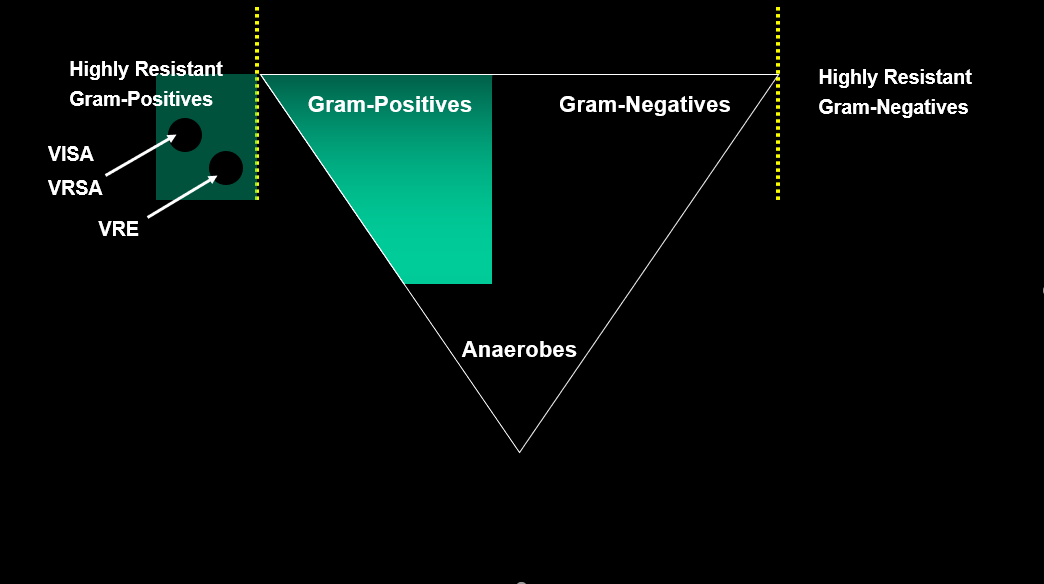 MRSA coverage!
Vancomycin
Case 3c: SSTI
Audience Response Question

They are now ready for discharge. What is the best oral antibiotic option? 

Cephalexin
Ciprofloxacin
TMP-SMX (Bactrim)
A 75-year-old patient presents to the ED after a fall with abrasion on the right lower extremity, followed by development of pain and swelling. 
The exam is notable for unilateral erythema, edema, tenderness to palpation, and a fluctuant fluid collection.

They are diagnosed with cellulitis with soft tissue abscess.
Case 3c: SSTI
Audience Response Question

They are now ready for discharge. What is the best oral antibiotic option? 

Cephalexin
Ciprofloxacin
TMP-SMX (Bactrim)
A 75-year-old patient presents to the ED after a fall with abrasion on the right lower extremity, followed by development of pain and swelling. 
The exam is notable for unilateral erythema, edema, tenderness to palpation, and a fluctuant fluid collection.

They are diagnosed with cellulitis with soft tissue abscess.
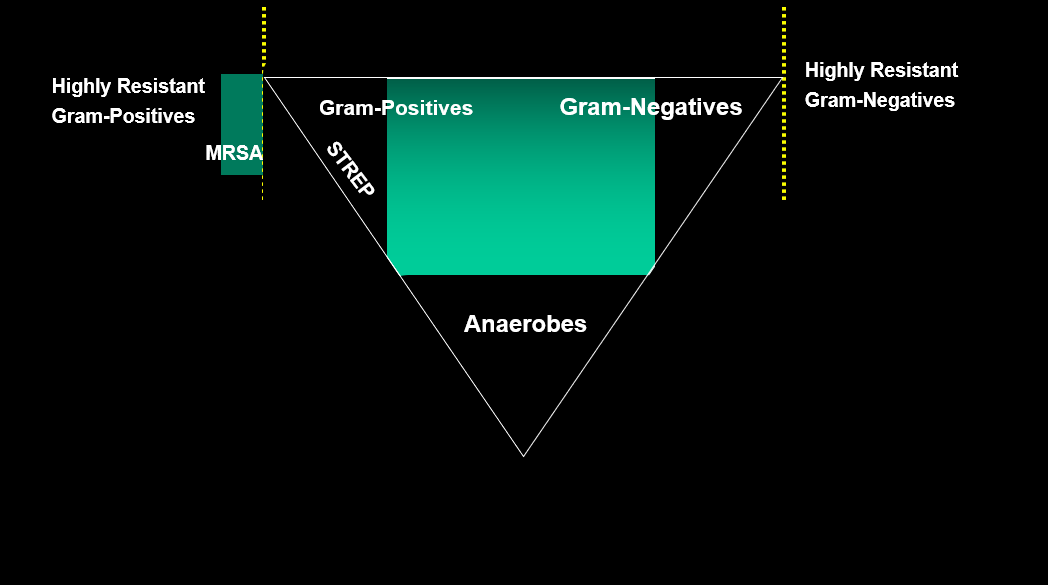 MRSA coverage!
Poor strep  coverage
Trimethoprim-Sulfamethoxazole(i.e. “Bactrim” or “TMP-SMX”)
Slide credit: Drs David Spach and Paul Pottinger
Case 3: SSTI
For non-purulent cellulitis, use:  IV: cefazolin PO: cephalexin
For purulent cellulitis, use: IV: vancomycin PO: trimethoprim-sulfamethoxazole (or doxycycline) If there is an abscess, drain it!
In summary …
Ceftriaxone – either with or without another antibiotic – is almost always a great start! 
Know your resources!
IDSA Guidelines
Quick reference sheets
Hospital- and institution-specific treatment guidelines
Antibiotic Quick Reference
Thank you!
Questions? 
Alyssa Castillo: ayc20@uw.edu